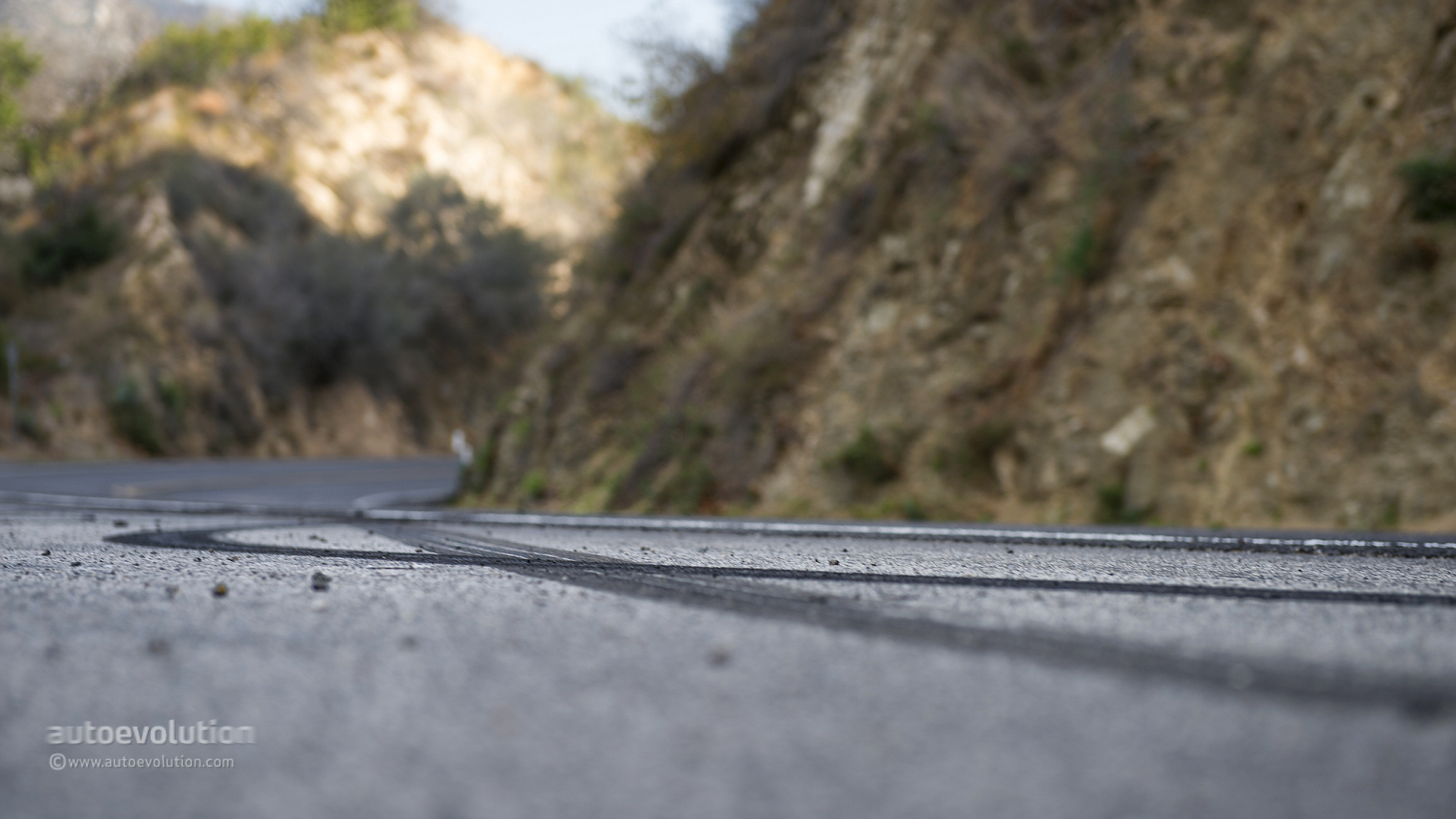 Tlačová konferencia ZAP SR 
pri príležitosti konania Valného zhromaždenia.



						2 5 . 4 . 2 0 1 7
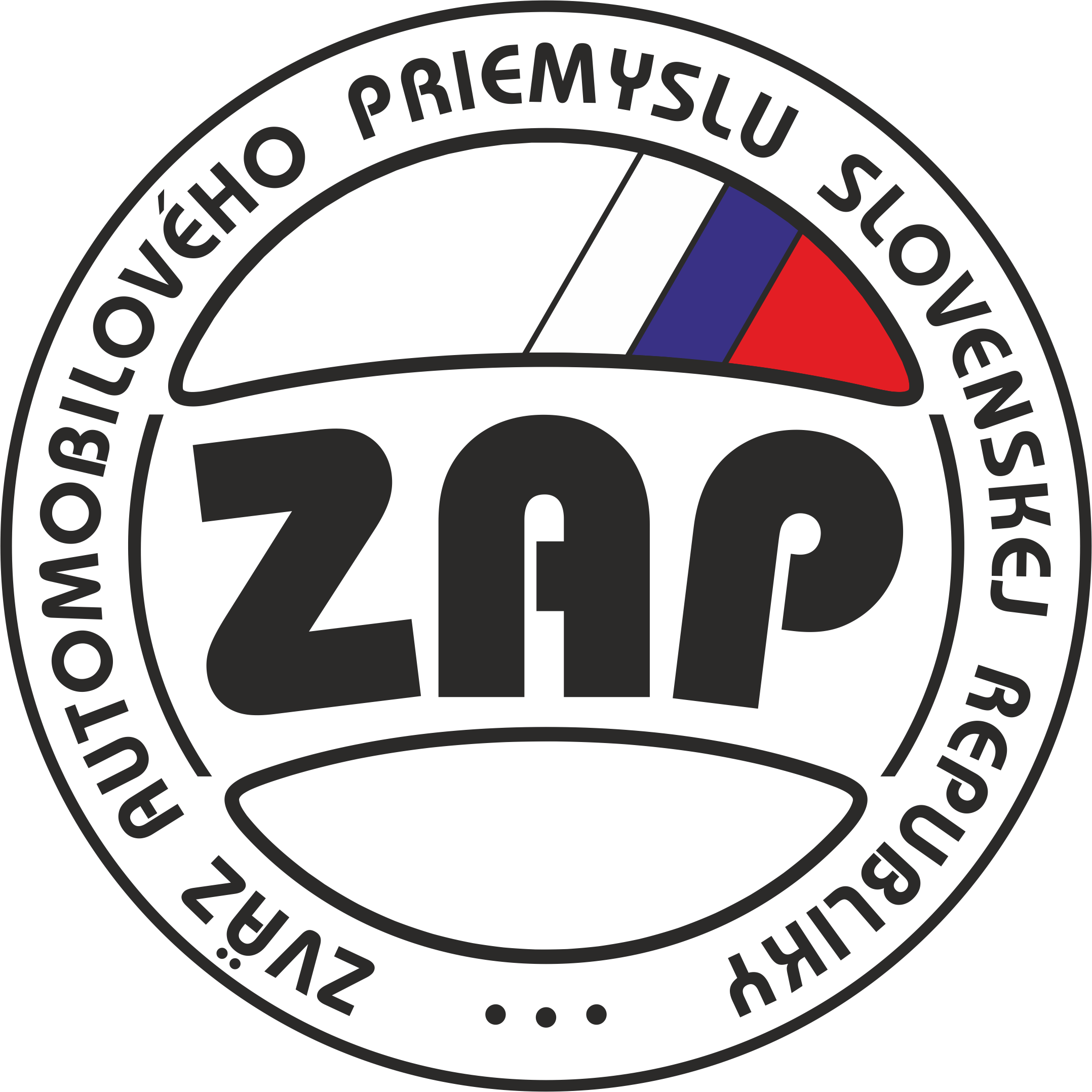 Program tlačovej konferencie
	

	- Finálne výsledky AP SR za rok 2016
Výroba vozidiel
Predaj vozidiel
	- AP zdroj ekonomického rozvoja
	- Súčasné výzvy v automotive
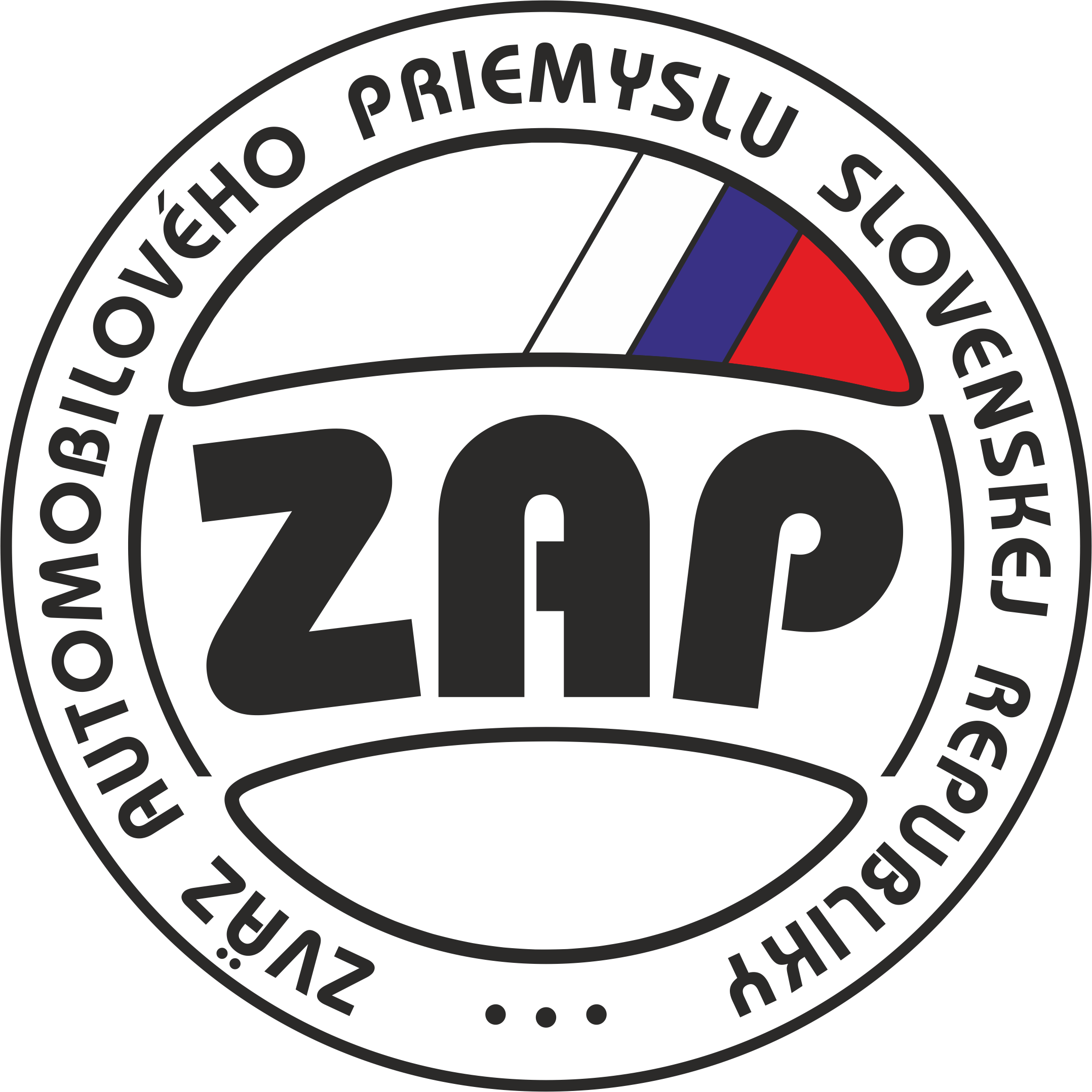 Finálne výsledky AP SR za rok 2016
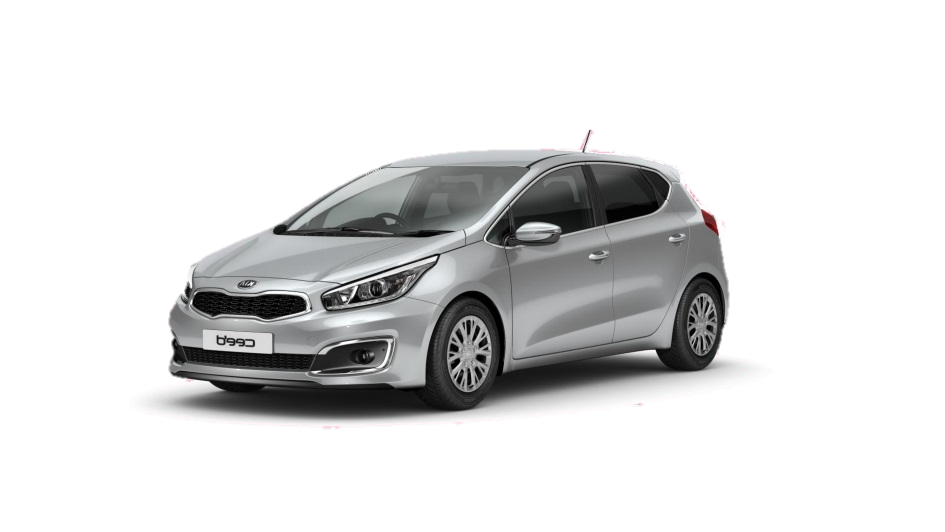 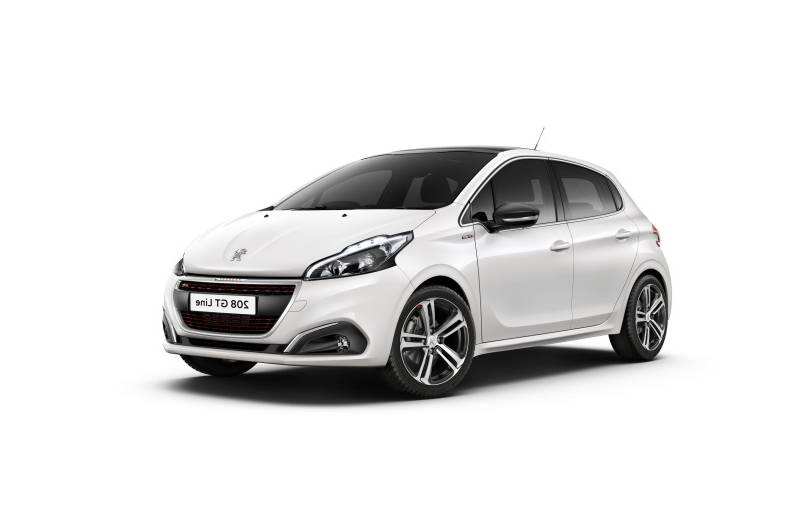 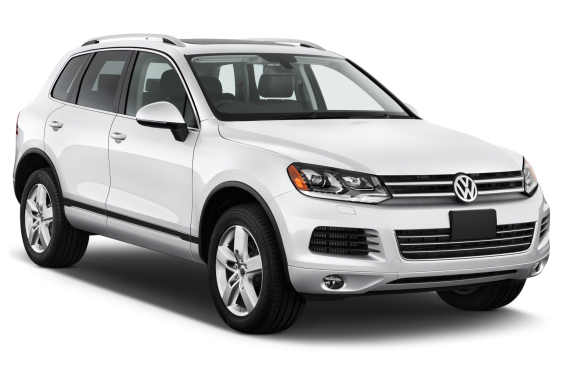 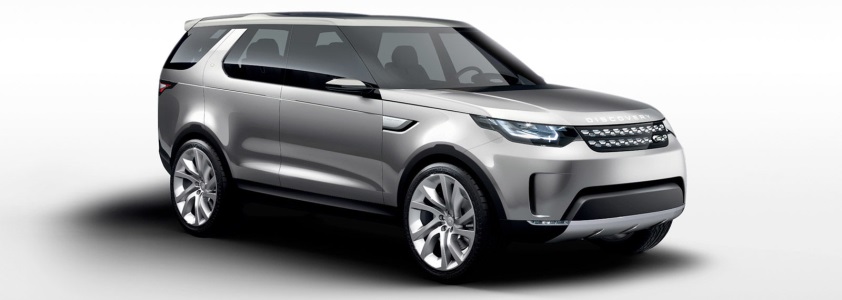 + viac ako 300 dodávateľov
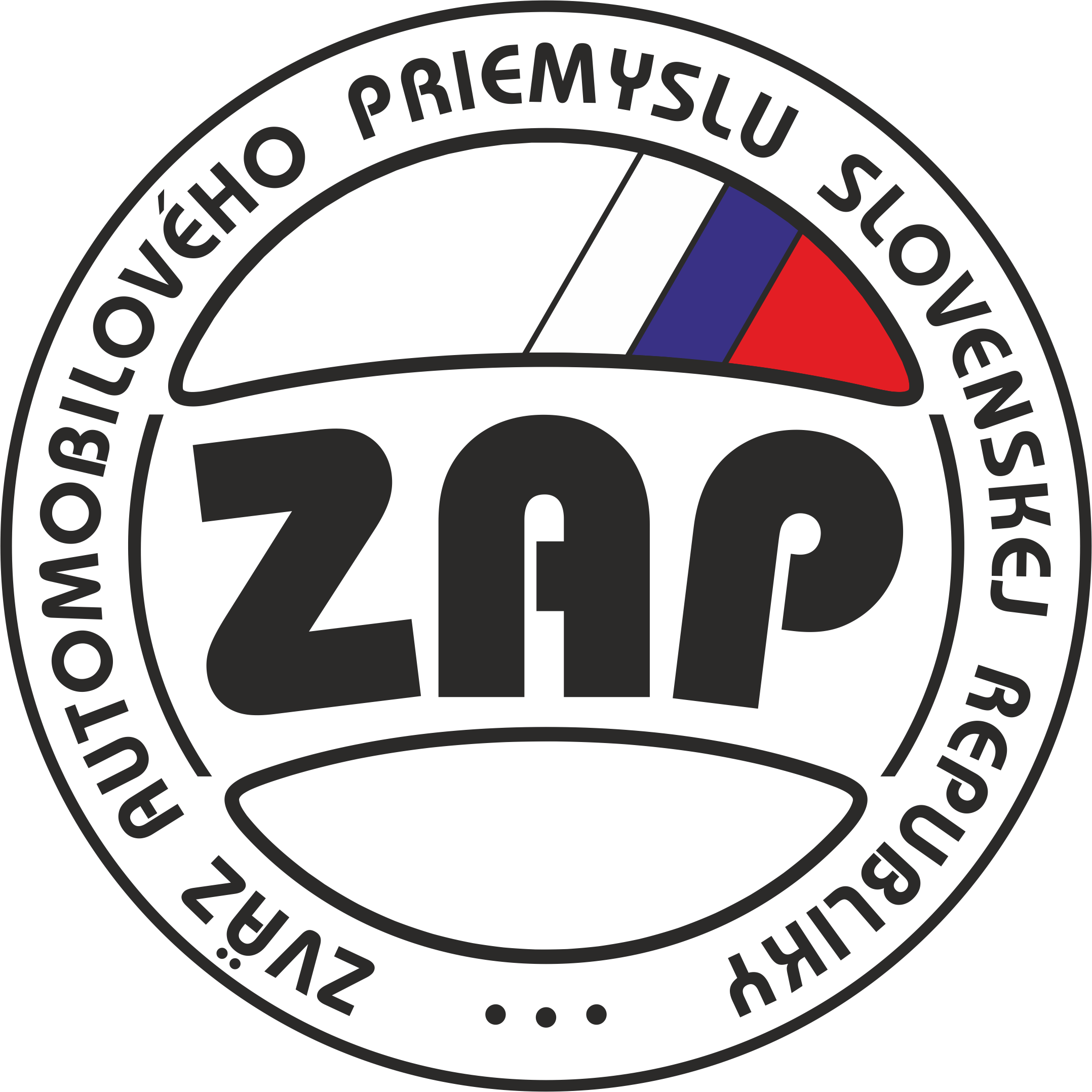 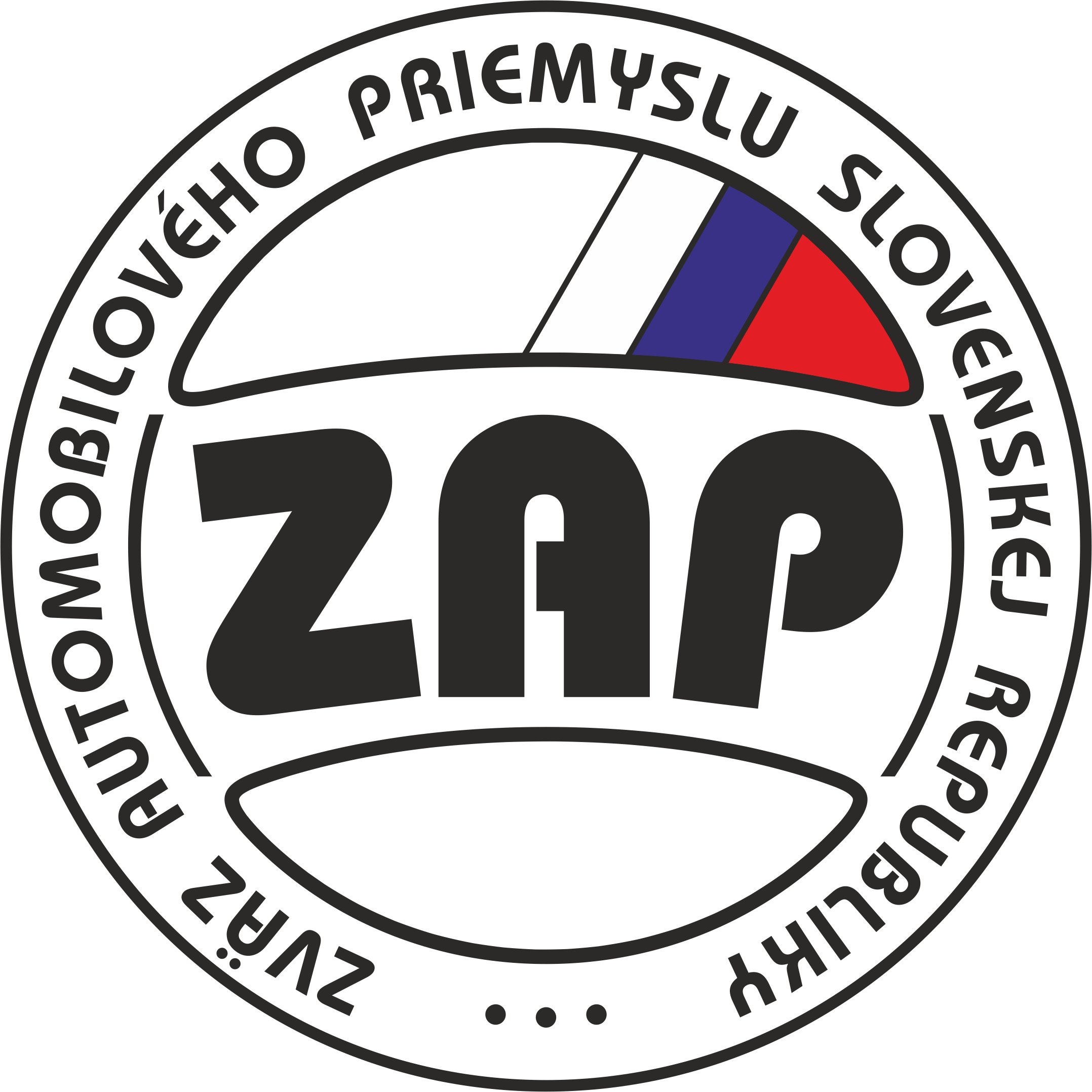 Automobilová výroba na Slovensku
ESTIMATED
Source: ZAP SR
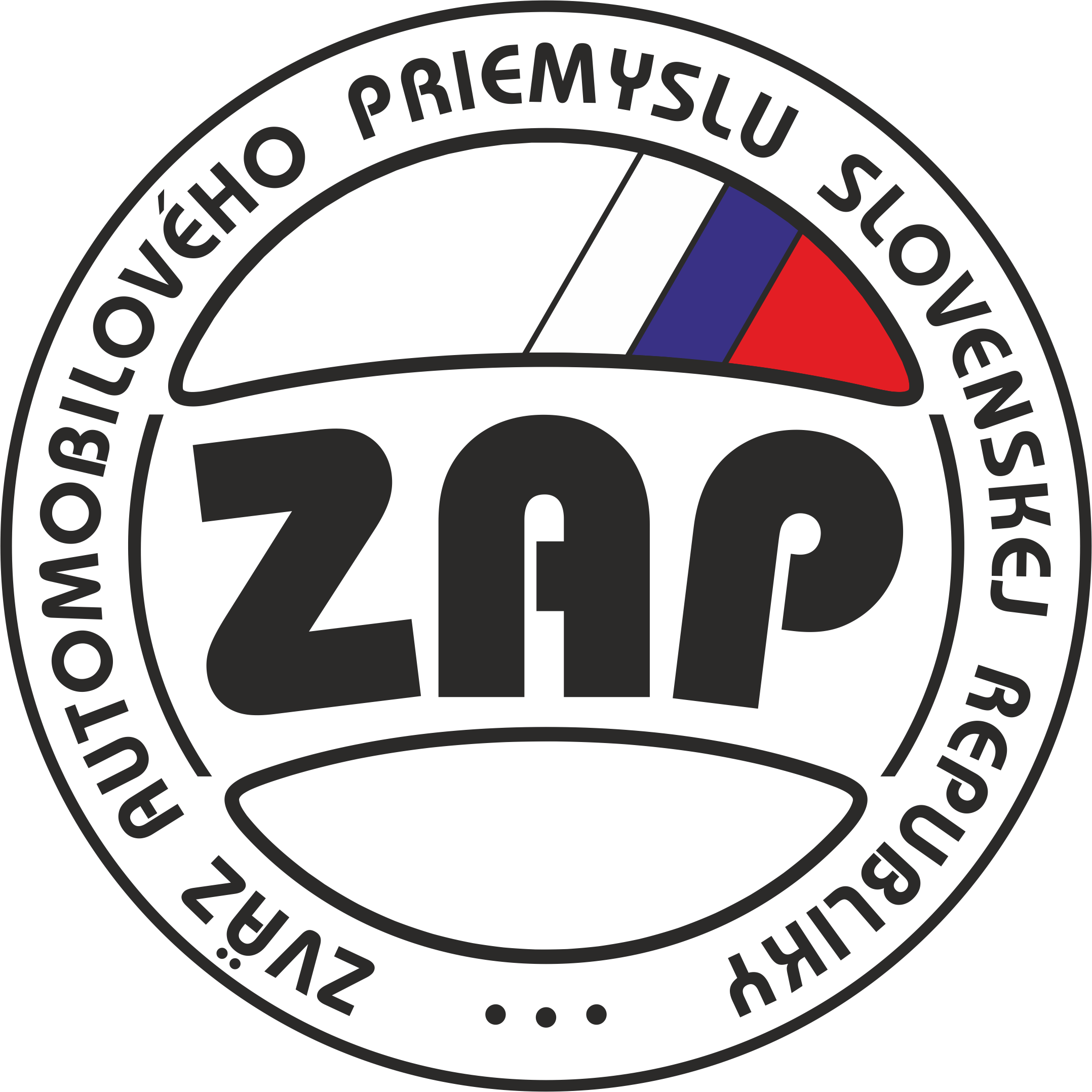 Výroba vozidiel v roku 2016 per capita
automobilov / 1000 
obyvateľov v roku 2016
192
Ú D A J E    Z A
R O K 
2015
D Á T A   ZA   R O K   2 0 1 6
Zdroj: ACEA ZA ROK 2015,  ZAP SR ZA ROK 2016
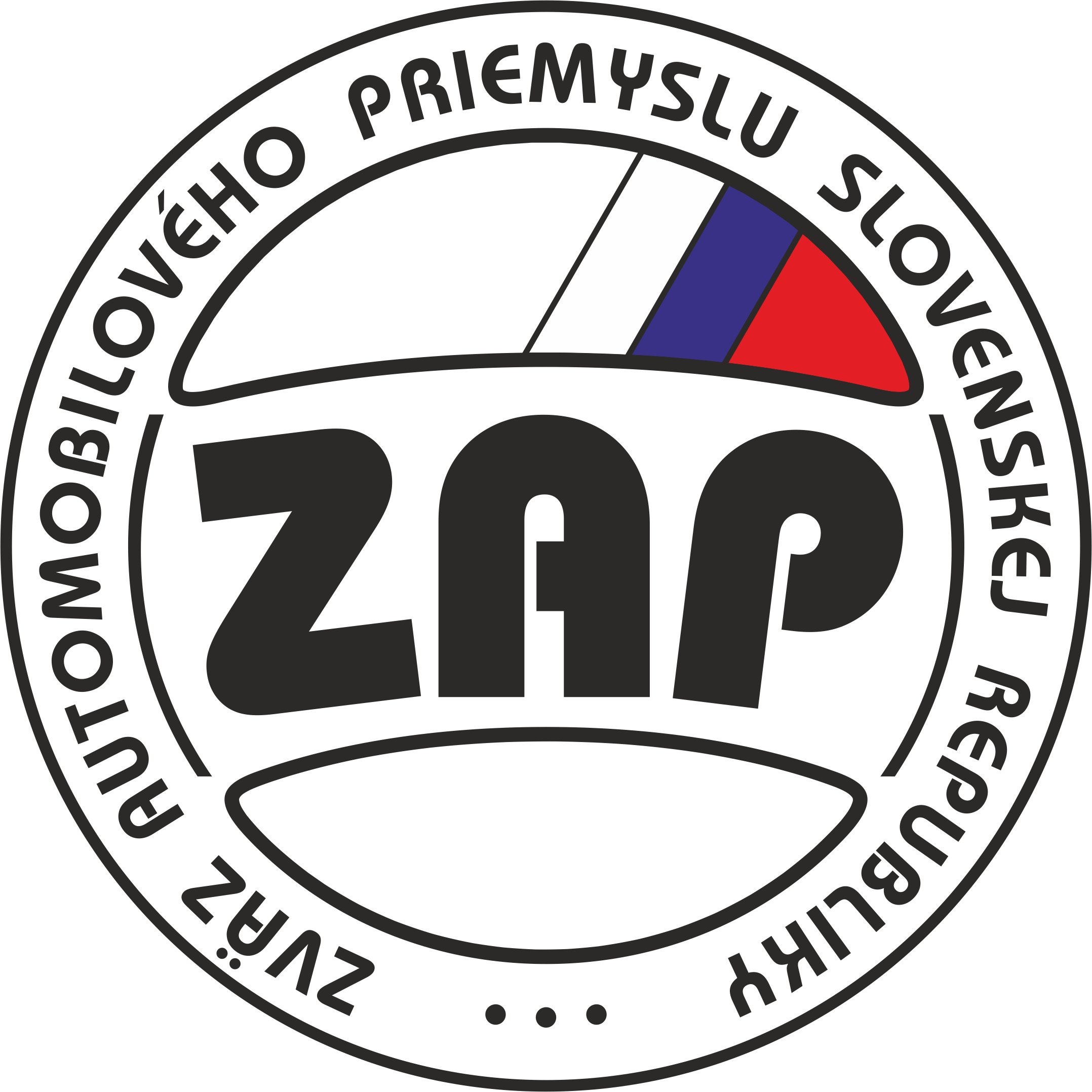 Automobilová výroba na Slovensku
V apríli 2017 sa vyrába desaťmiliónte slovenské auto
*
10 000 000   
    (apríl 2017)
10 000 000
8 000 000
6 000 000
4 000 000
2 000 000
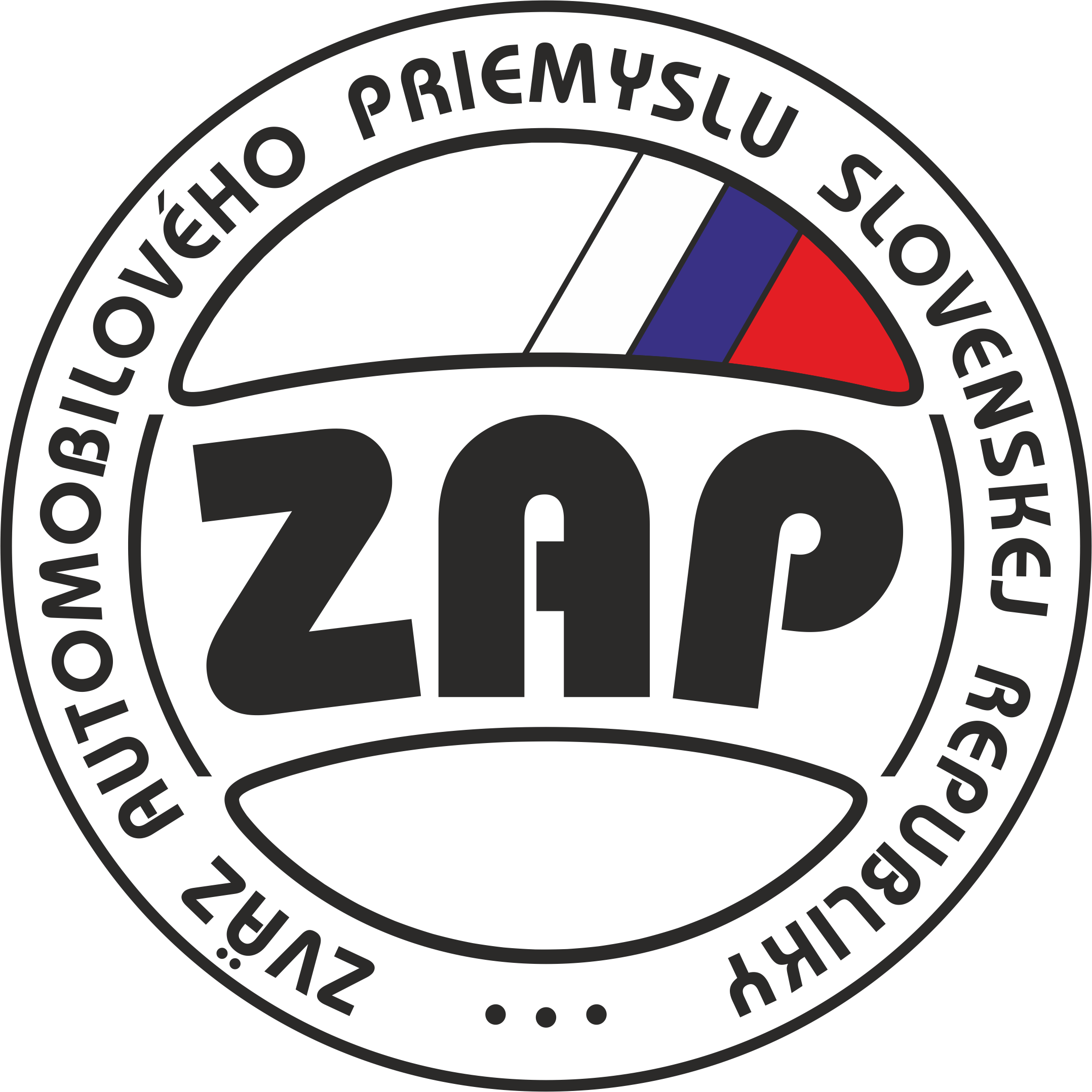 Trend registrácie nových vozidiel ´13 -´17
(M1)
Nárast 
o 13,9%
Zdroj: ZAP SR
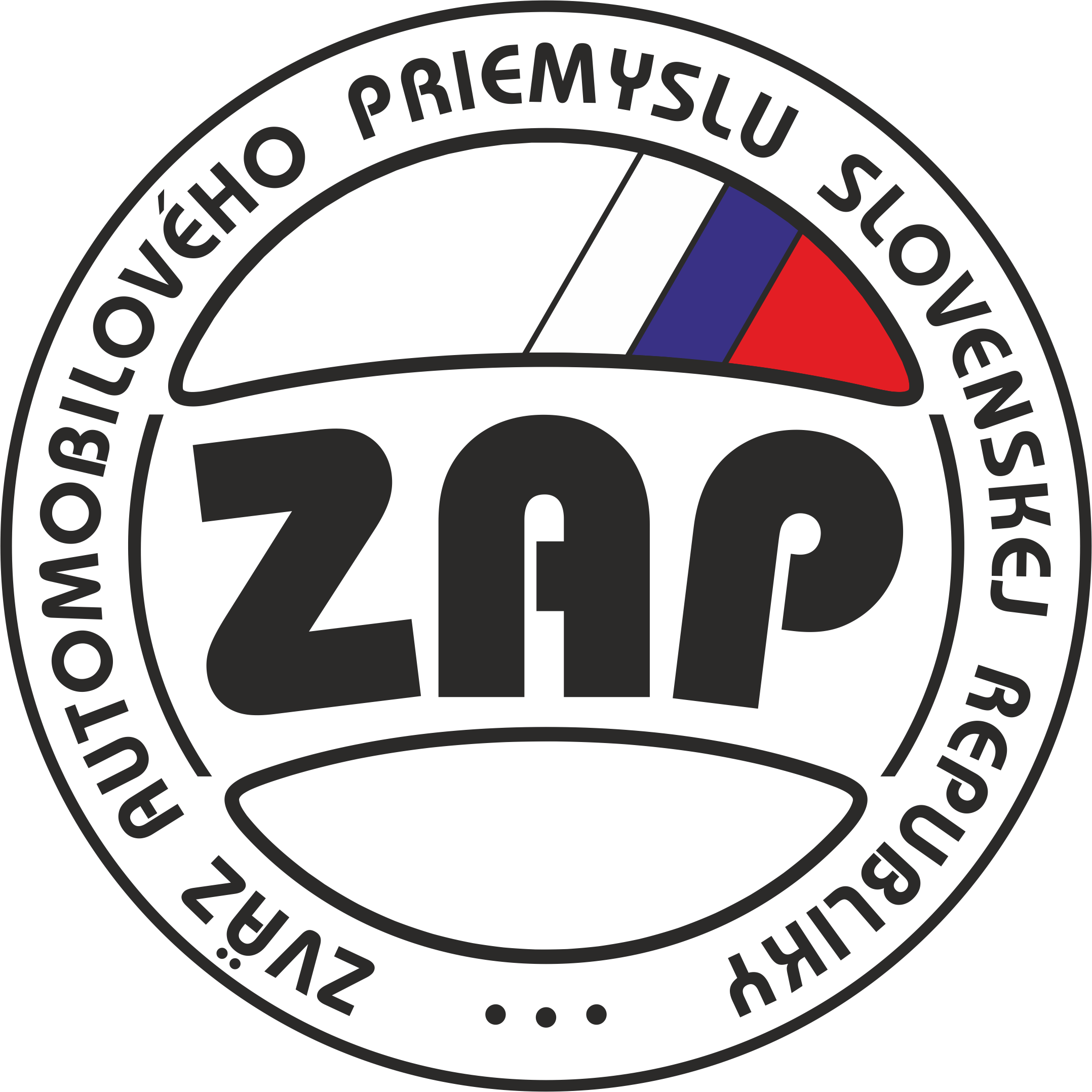 Registrácie nových automobilov
(M1)
2016 / 2015:	13,08%
1.Q ´17 / 1.Q ´16:	13,94%
Zdroj: ZAP SR
Registrácie vozidiel podľa paliva
Účinnosť podpory elektrických vozidiel 
(BEV a PHEV)
AP – zdroj ekonomického rastu EU, V4, SK
Rozvíjanie udržateľnej mobility
Akcelerátor  inovácií
Iniciátor revolučných zmien
Ekológia
(nízko/bez emisná prevádzka)
Bezpečnosť 
( aj v dôsledku digitalizácie)
Infraštruktúra
E K O L Ó G I A
Požiadavka integrovaného prístupu pri znižovaní emisií z dopravy

-	nové systémy a prvky na znižovanie emisií
-	nová konštrukcia vozidiel a materiály
-	efektívnejšie palivá (nižšia uhlíková stopa) – syntetické palivá
-	nové pohony (postupne „0“ emisií)
-	zmena jazdných návykov vodičov
-	optimalizácia transportných systémov a zvyšovanie efektívnosti
-	autonómne riadenie (optimálne využitie parametrov vozidla a energií 	= zníženie spotreby)
B E Z P E Č N O S Ť
Zvyšovanie opatrení na posilnenie aktívnej aj pasívnej bezpečnosti účastníkov cestnej premávky

-	nové systémy a technológie na zvyšovanie bezpečnosti posádky
-	ochrana chodcov
       zmena jazdných návykov vodiča – „odporúčania“
       autonómne riadenie (vylúčenie vodiča z procesu)
       prepojené/komunikatívne automobily
D I G I T A L I Z Á C I A
-	prienik do celého hodnotového reťazca a rôznych úrovní života 	spoločnosti
-	priemysel - návrh a optimalizácia výrobkov a procesov
-	správanie sa zákazníka
-	nové prístupy k využívaniu automobilov a mobilite
-	konektivita a autonómne riadenie – definícia miesta Slovenska v 	tomto procese 
o	budovanie infraštruktúry a vývoj riešení
o	od skúšania vo vyhradených koridoroch až po úplné pokrytie
o	financovanie
Súčasné výzvy v Automotive
DODÁVATELIA
OEMs
Efekt na oboch stranách – hlavné zmeny/účinky ovplyvňujú výrobný reťazec
Odhad – do roku 2030, 30% ziskov bude generovaných technickými riešeniami
Noví hráči (OEMs, poskytovatelia technických riešení a aplikácií)
Pripravenosť na neistotu (trh, vývoj technológií)
Otvorenosť k partnerstvám (zdieľanie nákladov, zdieľanie infraštruktúry...)
Strategické ciele ZAP SR, verzia 2017
Definovať a presadzovať požiadavky pre vytvorenie Hospodárskej stratégie SR s dôrazom na zabezpečenie konkurencieschopnosti AP SR

Definovať a presadzovať požiadavky pre zabezpečenie kvalifikovanej pracovnej sily podľa potrieb AP SR

Podporovať rast podielu aplikovaného výskumu a vývoja ako základnej podmienky rozvoja inovačnej schopnosti podnikov v AP SR 

Definovať a presadzovať rozvoj subdodávateľov v AP SR 

Minimalizovať negatívne vplyvy v rámci životného cyklu automobilu s dôrazom na znižovanie dopadov na životné prostredie 

Zabezpečiť zvyšovanie kvality a udržateľnosti činností ZAP SR 

Zvýšiť vplyv ZAP SR prostredníctvom vstupu do tripartity a aktívnej spolupráce so zástupcami zamestnávateľov, priemyselnými zväzmi a SOPK
VaI – čo sa urobilo a čo treba urobiť, 
aby sa zachytil trend
Stimulácia = superodpočet
-	25%		100% ≤
-	zvýšenie hranice veku „mladý výskumník“
-	rozsah oprávnených nákladov
-	jednotný výklad pravidiel
Stratégia inteligentnej špecializácie RIS3 a Akčný plán – čerpanie štrukturálnych fondov
Stratégia inteligentného priemyslu I 4.0
Systém prepojenia teoretických vedecko-výskumných pracovísk s praxou (NTI, Frauenhofer, VTT...)
Rokovania predsedov vlád SRN, SR a ČR o spolupráci vo výskume pre Automobilový priemysel 3. apríla 2017 v Berlíne
Vzdelávanie – čo sa urobilo a čo treba urobiť, aby sa zachytil trend
Učiace sa Slovensko – diskusia k jeho obsahu s priemyslenou praxou
      vzniká izolovane od ostatných stratégií (Hospodárska, RIS3, I 4.0... )
      zatiaľ nestanovuje priority ani časovú os - priority
	zvyšuje liberalizáciu v školstve
      nerieši potreby praxe predovšetkým v oblasti SOV
      pre oblasť VŠ sú čiastočne zohľadnené požiadavky  praxe
      predbežne chýba v procese verejnej diskusie výmena názorov so
       zástupcami praxe
Vzdelávanie – čo sa urobilo a čo treba urobiť, aby sa zachytil trend
Čo je treba:
upriamiť pozornosť na rozvoj technických zručností detí a mládeže a prípravu na štúdium technických a prírodovedných odborov
dôsledne implementovať Zák. o odbornom vzdelávaní a príprave – DSV
reformovať vysoké školstvo – viac prepojenia na prax (zamestnávateľov (profesijný bakalár, 5 ročné súvislé inžinierske štúdium, duálne VŠ vzdelávanie...)
intenzívne pracovať na príprave nových učebných a študijných odborov pre potreby praxe a blízkej budúcnosti – I 4.0
zodpovedný prístup štátu k vynakladaniu prostriedkov na školstvo formou
     definovania strategických študijných odborov - motivačné štipendia
Elektromobilita a alternatívne pohony      – čo sa urobilo a čo treba urobiť, aby 
sa zachytil trend
Stratégia - Národná politika zavádzania infraštruktúry pre alternatívne palivá v podmienkach Slovenskej republiky – transpozícia + opatrenia
-	stimuláciu trhu s vozidlami na alternatívny pohon (len obmedzený rozsah, udržateľnosť projektu)
-	nevyužívajú sa aj ďalšie nástroje (daňové, samospráva...)
-	kontraproduktívne kroky v oblasti taxácie vozidiel – registračné poplatky
-	nejasný postup v oblasti podpory infraštruktúry (paralelný proces podpora rozvoja alternatívnych pohonov ale aj infraštruktúry – rovnováha)
Zmeny v ZAP SR po VZ
Zmena v osobe výkonného viceprezidenta ZAP SR s gesciou vzdelávania, pracovného práva a BOZP:

Odstupujúci výkonný viceprezident:		Jaroslav Holeček (MTF STU)

Nastupujúci výkonný viceprezident:		Alexander Matušek (VW)

Nastupujúci viceprezident s gesciou 
oblasti vzdelávania, pracovného 
práva a BOZP:					Július Hron (CPA SR)
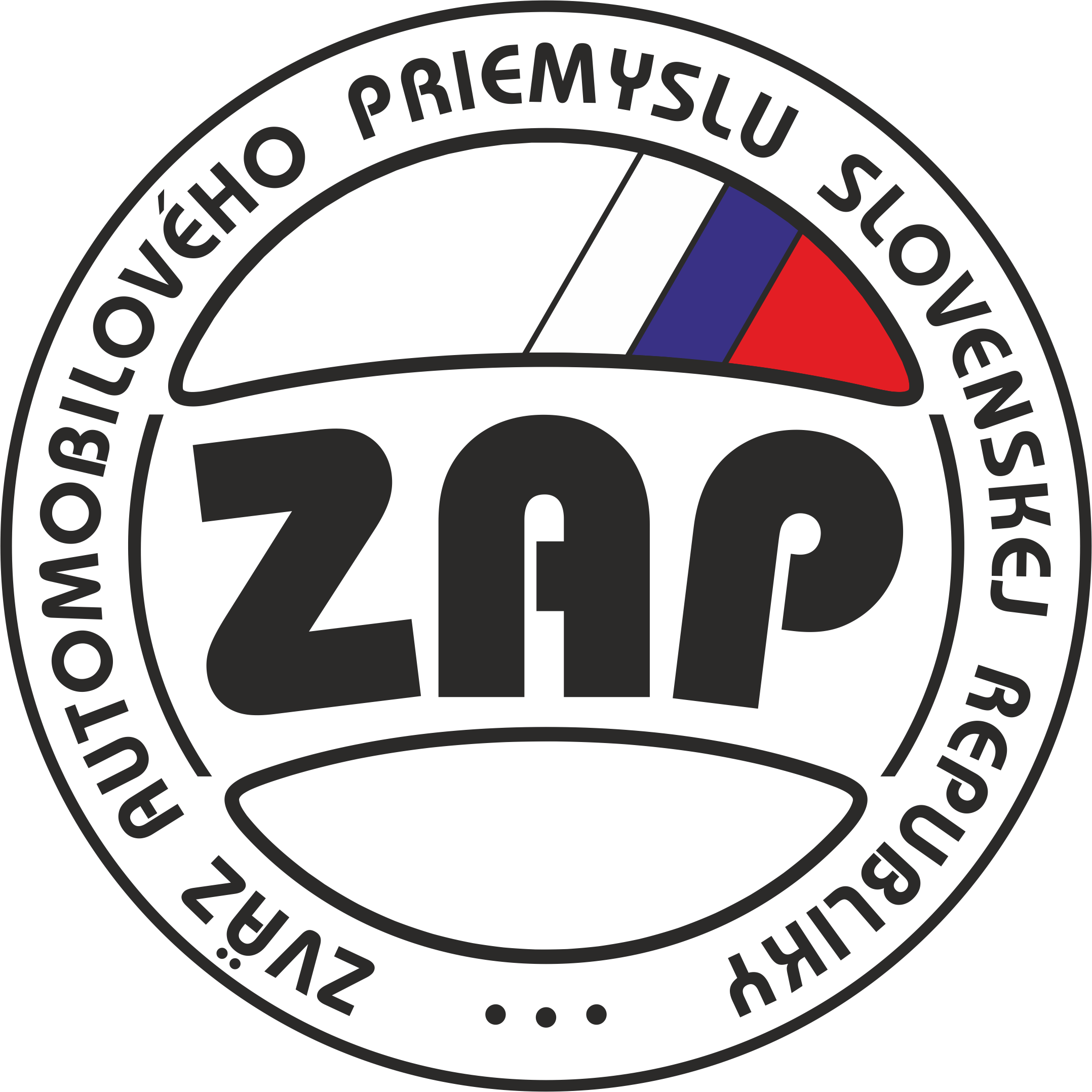 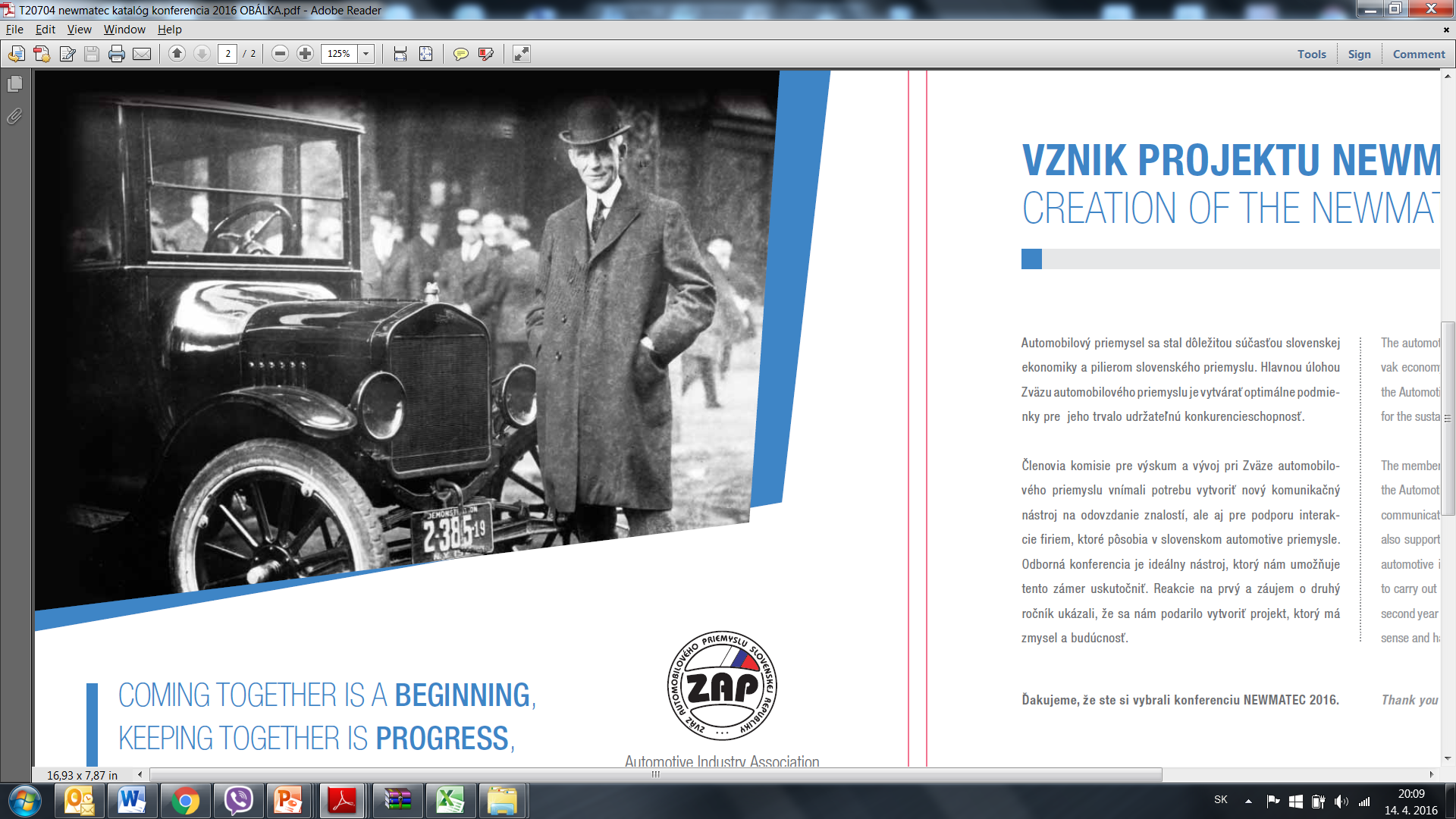 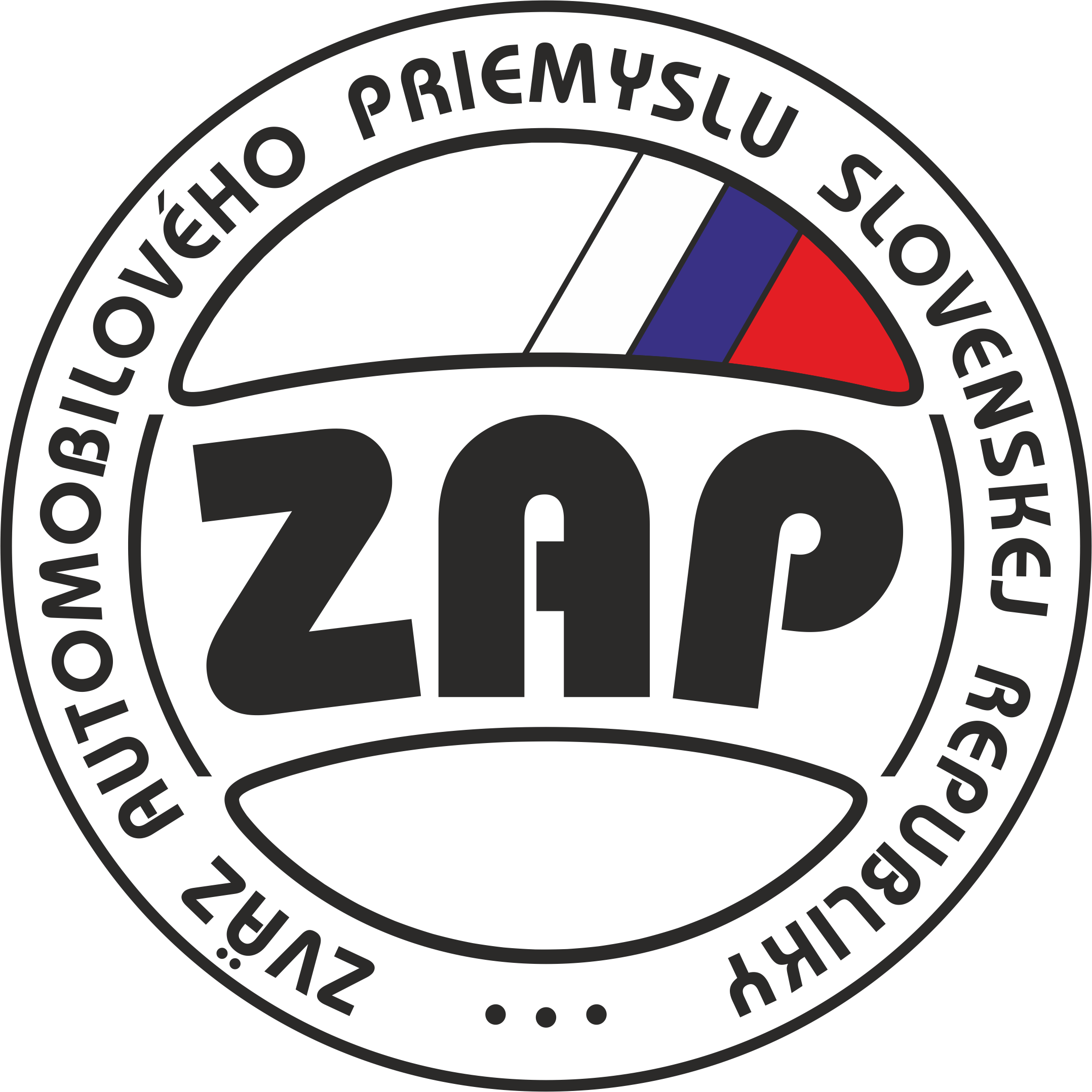 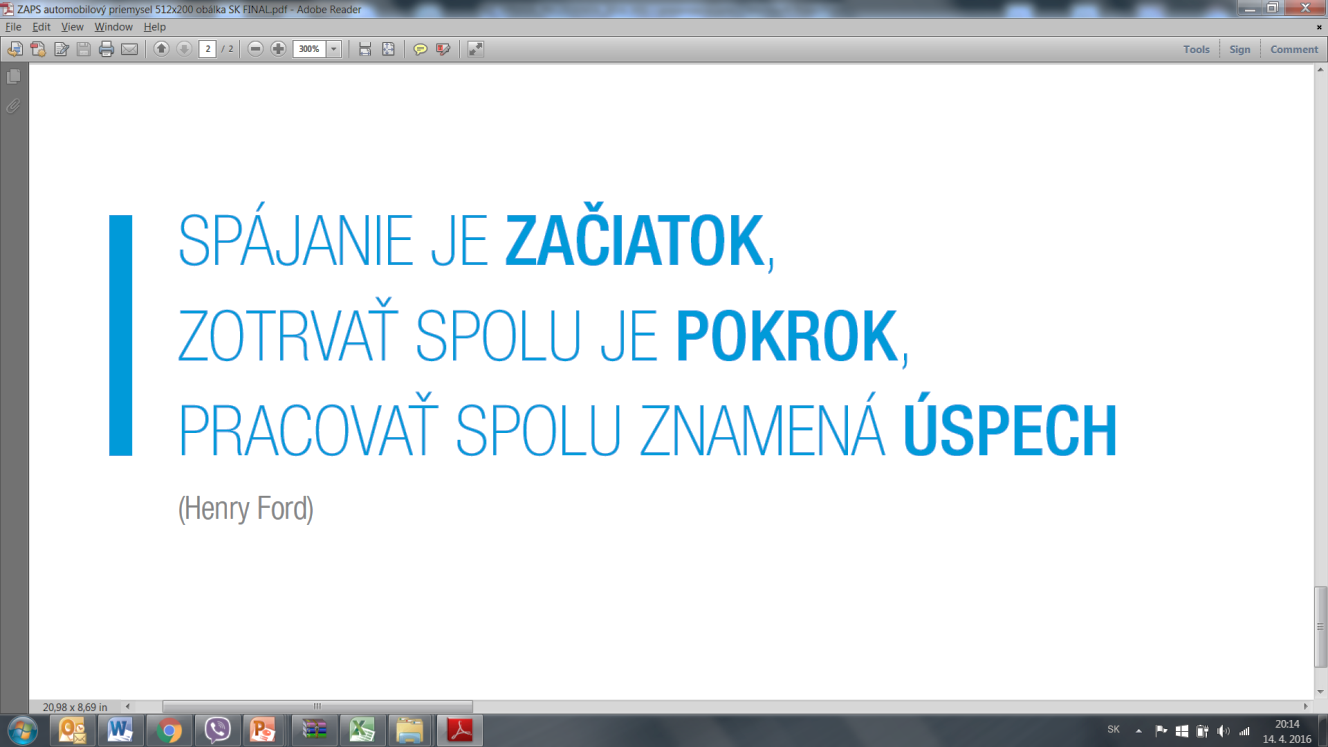 Ďakujem Vám
za pozornosť!